February 2024
IEEE 802WCSC Meeting Venue Manager Report 2024
Date: 2023-02-14
Authors:
Slide 1
Jon Rosdahl, Qualcomm
[Speaker Notes: R0 – New report for 2024 –January 802W Interim.
R1 – Update presented to 802WCSC Feb 14 Telecon.]
February 2024
Abstract
Current Status of 802 Wireless Interim Session venue plans as of February 14, 2024, as presented to the IEEE 802 Wireless Chairs Standing Committee during the 2024 February Telecon and posted link to Mentor to IEEE 802 Wireless Chairs Standing Committee reflector.
Slide 2
Jon Rosdahl, Qualcomm
February 2024
Recap of 802 EC Decisions from 2023 November Plenary
The following choices were selected by the 802 Executive committee:
2025 July - Melia Castilla Madrid, Madrid, Spain (Co located with IETF)
2025 November - Marriott Marquis Queen’s Park, Bangkok, Thailand
2026 March - Hyatt Regency Vancouver, Vancouver, Canada (part of the Covid rebooking)
2026 November - Marriott Marquis Queen’s Park, Bangkok, Thailand 
2027 July - Gothia Towers, Gothenburg, Sweden

This leaves open dates beyond 2027.
The RFP was successfully filled.
IEEE 802 - (500+pax - 19 meeting rooms)
Slide 3
Jon Rosdahl, Qualcomm
February 2024
Future 802 Plenary Venue Contract Status
2024 March 10-15 – Hyatt Regency Denver at Colorado Convention Center, Denver, CO, (March 2021)
2024 July 14-19 – Sheraton Le Centre Montreal, Montreal, Quebec, Canada (July 2020)
2024 November 10-15 –Hyatt Regency Vancouver, Vancouver, Canada (Nov 2021)
2025 March 9-14 –Hilton Atlanta, Atlanta, GA, United States (2 of 2 – March 2020).
2025 July 27-August 1 –Melia Castilla Madrid, Madrid, Spain (Changing Week to July 27)
2025 November 9-14 – Marriott Marquis Queen’s Park, Bangkok, Thailand
2026 March 8-13 - Hyatt Regency Vancouver, Vancouver, Canada (Change from Chicago)
2026 July 12-17 – Le Centre Sheraton Montreal, Montreal (July 2022 attrition offset)
2026 November 8-13 -  Marriott Marquis Queen’s Park, Bangkok, Thailand 
2027 March 14-19 – Hilton Atlanta, Atlanta, GA, United States ( offset potential shortfall 2023/2025)
2027 July  11-16 -  Gothia Towers, Gothenburg, Sweden
2027 November 14-19 – Hawaiian Village, Oahu, Hawaii, United States
802 EC Approved – Contract is being Negotiated.
Contracts Executed
As of Jan 19, 2023
Slide 4
Jon Rosdahl, Qualcomm
February 2024
Recap of 802WCSC Decisions from November Plenary
The 802 Wireless Chairs Committee determined that they would continue the review of the proposals submitted and make a decision on Dec 13, 2023.

However, They did make the following tentative two choices:
2025 May - Hilton Prague, Prague, Czech Republic
2027 September - Grand Hyatt Atlanta, Buckhead, GA - (repeat for Covid considerations).

This leaves the following open dates:
IEEE802 Wireless - (300+pax - 11 meeting rooms)
2026-01 (11-16) – Americas
2026-05 (10-15) – Europe
2027-01(10-15) - Americas
2027-05 (9-14) – Asia
Slide 5
Jon Rosdahl, Qualcomm
February 2024
Future 802W Interim Venue Status
As of Nov 12, 2023
2024-01 (14-19) Hilton Panama, Panama, Panama (Rebooked from Jan 2022)
2024-05 (12-17) Marriott Warsaw, Warsaw, Poland – (Rebook from May 2022)
2024-09 (8-13) Hilton Waikoloa, Waikoloa, HI, USA
2025-01 (12-17) Kobe, Japan – TBC (Moved from May 2023)
2025-05 (11-16) – Hilton Prague, Prague, Czech Republic (Contract TBC)
2025-09 (14-19) Hilton Waikoloa, Waikoloa, HI, USA
2026-01 (11-16) – RFP - Americas
2026-05 (10-15) – RFP - Europe
2026-09 (13-18) Hilton Waikoloa, Waikoloa, HI, USA
2027-01 (10-15) – RFP - Americas	(could swap order J-M)
2027-05 (9-14) – RFP - Asia  (could swap order J-M)
2027-09 (12-17) – Grand Hyatt Atlanta, Buckhead, GA, USA (Contract TBC)
Meeting Planner:
Dotted Venues: Face to Face Events
Starred Venues :MTG Events
Slide 6
Jon Rosdahl, Qualcomm
[Speaker Notes: Future Wireless Interim Meetings: review and status Sept 1, 2023
	In General, Each year one Session must be Non-NA/US – Odd years Asia – Even Years Europe
2023 September 10-15 – Grand Hyatt, Atlanta Buckhead – Contract executed (802WFIN-21/1r0)
2024 January 14-19 – Hilton Panama, Panama – Contract executed (802WFIN-21/31r0)
2024 May 12-17 - Warsaw Marriott, Warsaw, Poland– Contract executed (802WFin-23/59r0)
2024 Sept 8-13 - Hilton Waikoloa Village – Contract executed (802WFIN-20/12r0)
2025 Jan 12-17 – Kobe, Japan – in negotiations
2025 May 11-16 – Hilton Prague, Prague, Czech Republic Contract TBC
2025 Sept 9-14 - Hilton Waikoloa Village, Waikoloa, HI – Contract executed (802WFIN-22-0007r0)
2026 Jan 11-16 – RFP – Open (NA/Asia)
2026 May 10-15– RFP – Open (Asia/NA)
2026 Sept 13-18 Hilton Waikoloa Village, Waikoloa, HI – Contract executed (802WFIN-22-0008r0)
2027 Jan 10-15 – RFP – Open (NA/Asia)
2027 May 9-14 – RFP – Open (Asia/NA)
	2027 Sept 12-17 – Grand Hyatt Atlanta, Buckhead, GA, USA – Contract TBC]
February 2024
2024 May IEEE 802W InterimRegistration Report as of Feb 13 –
Early bird – Marriott       28
Early bird – Other hotel    1
Early Bird – Remote          5 
Total registrations             34
Slide 7
Jon Rosdahl, Qualcomm
February 2024
Review past motions – May 14, 2025
Motion to approve Location for Jan 2025 – Kobe, Japan2023-05-14
Approve holding the January 19-24, 2025, Wireless Interim session in Kobe, Japan.

Moved: Jon Rosdahl
Second: Stephen McCann
	· Note: This is a wireless chairs’ motion.
Results: Approve by unanimous consent. (Voter's present = 11)
The Dates for Kobe Have to be January 12-17, 2025
 (update as of  January 19, 2024)
Slide 8
Jon Rosdahl, Qualcomm
[Speaker Notes: From 802 WCSC Ops Man 2.5: All decisions related to or affecting the Joint Treasury shall be delegated to the Executive Committee of the Joint Treasury. Examples of such decisions include approval to spend funds and venue selection.]
February 2024
Review past motions – January 6, 2024
12. Motion to approve date change for 2025 January IEEE 802 Wireless Interim – 2024-01-06

Motion: Approve the date change to January 19-24, 2025 in Kobe (was prior week)

· Moved: Jon Rosdahl, Second: Ben Rolfe
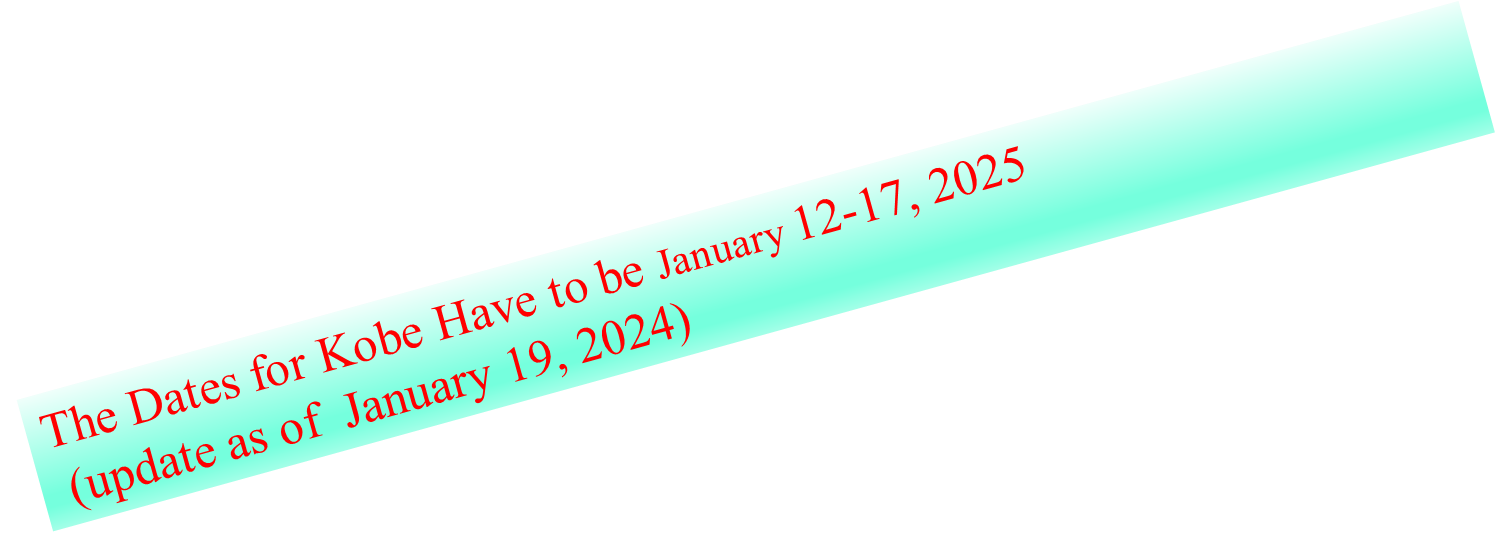 Slide 9
Jon Rosdahl, Qualcomm
February 2024
1. Motion to Reset the date for 2025 January– Kobe, Japan2024-02-14
Motion: Approve the date change (reversion) of the 2025 January 802W Interim to January 12-17, 2025, in Kobe (was subsequent week). [Note: this rescinds the 2024 January date change approval and 2023 May location/date approval, due to hotel availability]

Moved: Jon Rosdahl
Second:
	· Note: This is a wireless chairs’ motion.
Results:        . (Voter's present = )
Slide 10
Jon Rosdahl, Qualcomm
[Speaker Notes: From 802 WCSC Ops Man 2.5: All decisions related to or affecting the Joint Treasury shall be delegated to the Executive Committee of the Joint Treasury. Examples of such decisions include approval to spend funds and venue selection.]
February 2024
2. Motion to approve Site Visit for 2025 May 802W Interim - Hilton Prague, Prague, Czech Republic
Move to authorize the 802W Venue Manager, Jon Rosdahl, to go on a site visit with Linespeed and Mtg Events with the purpose to prepare for 2025 May IEEE 802 Wireless Mixed-mode Interim in Prague, Czech Republic.Expenses not to exceed: $5,000.
Moved: Jon Rosdahl
Second:
	· Note: This is a wireless chairs’ motion.
Results:        . (Voter's present = )
Slide 11
Jon Rosdahl, Qualcomm
[Speaker Notes: Airfare: $3,800
Transfers: $200
Meals: $400
Hotel: $700]
February 2024
RFP for 802W Interims Status – as of Jan 19, 2024
The IEEE 802W Interim Sessions are held nominally on the week with the 2nd Sunday in Jan/May/Sept each year 
With one in Asia in odd years and one in Europe in even years.
The estimated room block is about 1350 – Estimate 250-275 in person.
Specific Requirements for Meeting Space/Network/AV etc. are in Doc 802 EC-23146r0:
https://mentor.ieee.org/802-ec/dcn/23/ec-23-0146-00-WCSG-ieee-802w-rfp-2023.xlsx
Remaining Potential Open Dates
2026 Jan 11-16  -- Targeting Americas
2026 May 10-15 -- Targeting Europe
2027 Jan 10-15  -- Targeting Americas
2027 May 9-14   -- Targeting Asia
Slide 12
Jon Rosdahl, Qualcomm
February 2024
IEEE 802 INTERIM MEETINGS
Mtg Events RFP SUMMARY
Slide 13
Jon Rosdahl, Qualcomm
February 2024
IEEE 802 Interim  
May 10 – 15,  2026
NOTES/SUMMARY:
Hilton Antwerp, Belgium:  USD$235 (only 180 hotel rooms) 
	– Venue Hire/F&B: $170,000
 Le Meridien, Dubai: USD$170 
	– Venue Hire/F&B: $360,000
ABU DHABI only available: May 17-22, 2026 
Edinburgh, Scotland: only available: May 17-22, 2026 

Possible other location:  Vienna Park – TBC if they can bid on 2026
Slide 14
Jon Rosdahl, Qualcomm
February 2024
Belgium -  Hilton Antwerp Old Town
Slide 15
Jon Rosdahl, Qualcomm
February 2024
Dubai -  Le Meridien Hotel
Slide 16
Jon Rosdahl, Qualcomm
February 2024
Abu Dhabi UAE -  National Convention Centre
Slide 17
Jon Rosdahl, Qualcomm
February 2024
Scotland -  Edinburgh Int Conv. Centre
Slide 18
Jon Rosdahl, Qualcomm
February 2024
2024 February Telcon Discussion/Decision2026 May 802W Interim
Slide 19
Jon Rosdahl, Qualcomm
February 2024
IEEE 802 Interim  
May 2027
Top Two Initial Choices:
New Zealand (Jan or May)
Abu Dhabi
Slide 20
Jon Rosdahl, Qualcomm
February 2024
New Zealand -  Auckland – Cordis Hotel
Slide 21
Jon Rosdahl, Qualcomm
February 2024
Abu Dhabi UAE -  National Convention Centre
Slide 22
Jon Rosdahl, Qualcomm
February 2024
2024 February Telcon Discussion/Decision2027 May 802W Interim
Slide 23
Jon Rosdahl, Qualcomm
February 2024
IEEE 802 Wireless Interim 2028 January 16 -21
Top Choice:
Panama Hilton
Slide 24
Jon Rosdahl, Qualcomm
February 2024
Panama -  Hilton Panama
Repeat Venue
Slide 25
Jon Rosdahl, Qualcomm
February 2024
4. Motion to approve Location for 2028 January– Panama Hilton, Panama City 2024-02-14
Approve holding the 2028 January IEEE 802 Wireless Interim Session at the Panama Hilton, Panama City, Panama on January 16-21, 2028.

Moved: Jon Rosdahl
Second: 
	· Note: This is a ECJT motion.
Results:                  (Voter's present =)
Slide 26
Jon Rosdahl, Qualcomm
[Speaker Notes: From 802 WCSC Ops Man 2.5: All decisions related to or affecting the Joint Treasury shall be delegated to the Executive Committee of the Joint Treasury. Examples of such decisions include approval to spend funds and venue selection.]
Other Locations Considered
Asia: 
Europe: Vienna, Belgium
Africa: Egypt
Other Locations Approached:
not in budget
Asia: Singapore, Wellington, Dubai – Grand Hyatt
Europe: Dublin, Turkey Hilton, London Metropole, London Excel
February 2024
Face to Face Events
Potential Open Dates:
2026 Jan 11-16  -- Targeting America
2027 Jan 10-15  -- Targeting America
Slide 28
Jon Rosdahl, Qualcomm
February 2024
IEEE802 WIRELESS January 2026
Top Three Choices:
Austin
Victoria B.C.
Irvine
Slide 29
Jon Rosdahl, Qualcomm
February 2024
Hyatt Regency Austin
January 11-16, 2026 Austin, Texas USA
Internet speed/cost: $5,000 USD 300Mbps
Hotel Room Rate $229.00 USD
Hotel Only No Conference Center
Encore- AV & Power: $52,000 USD 
Costs of the Meeting Space: Meeting room rental complimentary with satisfied F&B Minimum
F&B Minimum- $200,000 USD
Slide 30
Jon Rosdahl, Qualcomm
February 2024
Victoria Conference Centre & Fairmont Empress
January 11-16, 2026 Victoria, B.C. Canada 
Internet speed/cost: Complimentary 300Mbps
Hotel Room Rate $249 CAN ( $186 USD)
Victoria Conference Centre & Fairmont Empress
Encore
AV: $47,000 CAN ($35,000 USD)
Power: TBC- 3rd Party
Costs of the Meeting Space: $21,000 CAN ($15,500 USD)
F&B Minimum: None
Slide 31
Jon Rosdahl, Qualcomm
February 2024
Hyatt Regency Irvine
January 11-16, 2026 Irvine, CA USA
Internet speed/cost: $3,600 USD 300Mbps
Room Rate: $249 USD
Hotel Only No Conference Center
Encore
AV: $48,000 USD 
Power: $6,800 USD
Costs of the Meeting Space: Meeting room rental complimentary with satisfied F&B Minimum
F&B Minimum: $150,000 USD
Slide 32
Jon Rosdahl, Qualcomm
February 2024
2024 February Telcon Discussion/Decision 2026 January 802W Interim
Slide 33
Jon Rosdahl, Qualcomm
February 2024
IEEE802 WIRELESS January 2027
Top Choice:
Irvine
Slide 34
Jon Rosdahl, Qualcomm
February 2024
Hyatt Regency Irvine
January 10-15, 2027, Irvine, CA USA
Internet speed/cost: $3,600 USD 300Mbps
Hotel Room Rate: $249 USD
Hotel Only No Conference Center
Encore
AV: $48,000 USD 
Power: $6,800 USD
Costs of the Meeting Space: Meeting room rental complimentary with satisfied F&B Minimum
F&B Minimum: $150,000 USD
Slide 35
Jon Rosdahl, Qualcomm
February 2024
References
From the WCSC Operations Manual 2.8 Meeting Venue Manager
 
The Meeting Venue Manager is responsible for the following tasks:
Ensure that WCSC sponsored sessions are compliant with the IEEE Finance Operations Manual (FOM). The FOM contains policies and information related to IEEE finances, including policies and information related to financial stability, reporting requirements, asset and liability management, reserves, insurance coverage, business expense reporting, fund-raising, and contracts and purchase orders.
Work with the Professional Conference Organizer (PCO) to get a Request for Proposal (RFP) for the assigned dates.
Work with the PCO to send the RFP to one or more venues.
Review RFP responses from venue(s).
Perform venue site visits as needed, potentially with the PCO and network service provider, to determine suitability of a venue.
Present summaries of venue options to the WCSC for WCSC decision/selection.
Negotiate contract proposals on behalf of the WCSC.
Review venue contract terms and conditions with the WCSC.
Submit venue contract(s) to the IEEE Meetings Contracts and Events (MCE), IEEE legal and IEEE-SA Procurement to formally execute the contract.
Coordinate with the PCO and the WCSC chair on major decisions.
Attend the venue pre-conference meeting, walk the venue space with the PCO and meet with the hotel staff as the IEEE 802 WCSC point of contact. The PCO is the primary hotel contact.
Monitor the terms of the contract to ensure that IEEE 802 WCSC meets its obligations, and that the venue meets theirs.
If the contract requires deposits, confirm that the Treasurer will make the deposits on time.
Monitor contract review points (room block, food and beverage minimum requirements) and file contract addendums as necessary.
Slide 36
Jon Rosdahl, Qualcomm
February 2024
12. Motion to approve date change for 2025 January IEEE 802 Wireless Interim – 2024-01-06
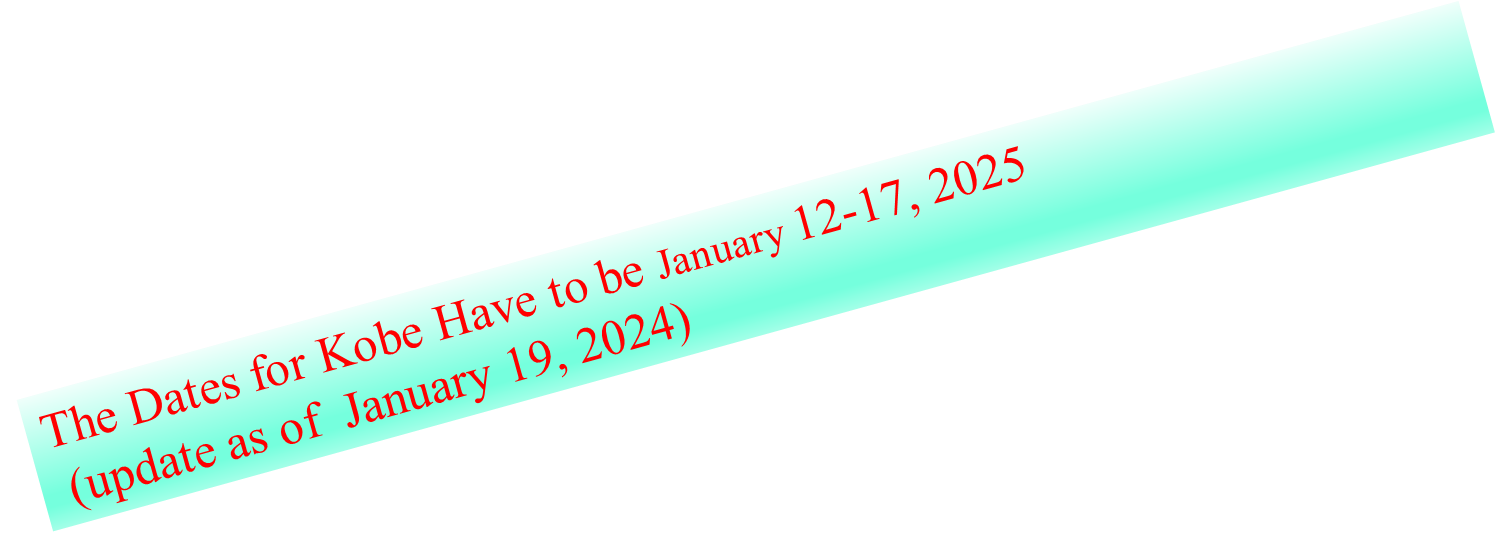 Motion: Approve the date change to January 19-24, 2025 in Kobe (was prior week)

· Moved: Jon Rosdahl, Second: Ben Rolfe
Slide 37
Jon Rosdahl, Qualcomm
February 2024
1. Motion to approve Location for May 2025 – Hilton Prague, Prague, Czech Republic2023-12-13
Motion: Approve the location of the 2025 May IEEE 802W Interim to be held at the Hilton Prague, Prague, Czech Republic.

Moved: Jon Rosdahl
Second: Ann Krieger

	· Note: This is a ECJT wireless chairs’ motion.

Results: Unanimous Consent
Slide 38
Jon Rosdahl, Qualcomm
[Speaker Notes: During the 2023 November 802WCSC meeting, no objection to proceed with this venue, but a formal decision to be taken 2023 Dec 13 802WCSC Telecon.

From 802 WCSC Ops Man 2.5: All decisions related to or affecting the Joint Treasury shall be delegated to the Executive Committee of the Joint Treasury. Examples of such decisions include approval to spend funds and venue selection.]
February 2024
2. Motion to approve Location for 2027 September – Grand Hyatt Atlanta, Buckhead, GA2023-12-13
Motion: Approve the location of the 2027 September IEEE 802W Interim to be held at the Grand Hyatt Atlanta, Buckhead, GA.

Moved: Jon Rosdahl
Second: Clint Powell

	· Note: This is a ECJT wireless chairs’ motion.

Results: Unanimous Consent
Slide 39
Jon Rosdahl, Qualcomm
[Speaker Notes: During the 2023 November 802WCSC meeting, no objection to proceed with this venue, but a formal decision to be taken 2023 Dec 802WCSC Telecon.

From 802 WCSC Ops Man 2.5: All decisions related to or affecting the Joint Treasury shall be delegated to the Executive Committee of the Joint Treasury. Examples of such decisions include approval to spend funds and venue selection.]
February 2024
1. Motion to approve 2024 802W Interim Registration Fees 2023-09-10
Move to approve Session fees for the 2024 802 Wireless Mixed-mode Interims: 
	January at the Hilton Panama, Panama City, Panama; 
	May at the Marriot Warsaw, Warsaw, Poland, and 
	September at the Hilton Waikoloa, Waikoloa, HI, USA 
	at $600/$800/$1000 for any in-person or virtual attendee 
	with a $300 discount for staying at least 3 nights in the session hotel.
Moved: Ben Rolfe
2nd: Clint Powell
Results: 8-0-0 (ECJT voters)
Slide 40
Jon Rosdahl, Qualcomm
February 2024
2. Motion to approve Site Visit for Kobe, Japan 2023-09-10
Move to authorize the 802W Venue Manager, Jon Rosdahl, to go on a site visit with Linespeed and Mtg Events with the purpose to prepare for 2025 January IEEE 802 Wireless Mixed-mode Interim in Kobe, Japan.Expenses not to exceed: $10,000.

Moved: Ben Rolfe
2nd: Robert Stacey
Results: 7-0-1 (ECJT voters)
Slide 41
Jon Rosdahl, Qualcomm
[Speaker Notes: Airfare: $8,800
Transfers: $200
Meals: $400
Hotel: $600]
February 2024
3. Motion to approve Site Visit for Warsaw, Poland 2023-09-10
Move to authorize the 802W Venue Manager, Jon Rosdahl, to go on a site visit with Linespeed and Mtg Events with the purpose to prepare for 2024 May IEEE 802 Wireless Mixed-mode Interim in Warsaw Poland.Expenses not to exceed: $5,000.

Moved: Ben Rolfe
2nd: Stephen McCann
Results: 7-0-1 (ECJT voters)
Slide 42
Jon Rosdahl, Qualcomm
[Speaker Notes: Airfare: $3,800
Transfers: $200
Meals: $400
Hotel: $600]
February 2024
Email Ballot: Motion to approve Site Visit for Panama 2023-08-08
Ballot opens 2023-08-08  and closes either 2023-08-18 or when sufficient votes have been received to know the outcome:
Move to authorize the 802W Venue Manager, Jon Rosdahl, to go on a site visit with Mtg Events with the purpose to prepare for 2024 January IEEE 802 Wireless Mixed-mode Interim.Expenses not to exceed: $3,000
Moved: Jon Rosdahl
2nd: Ben Rolfe
Results: 6-0-0 (ECJT – 6/8 responded)
Slide 43
Jon Rosdahl, Qualcomm
February 2024
1. Motion to set Interim Session Type for 20242023-07-09
Motion: Hold the 2024 Wireless Interim sessions in mixed mode (in-person
and electronic)

o Moved: Tuncer Baykas, 2nd: Ann Krieger
o No objection to approving by unanimous consent
o [Voters - WC standing committees (WG and TAGs chairs, vice-chairs and
secretaries)] [13 present]
Slide 44
Jon Rosdahl, Qualcomm
February 2024
1. Motion to approve Location for Jan 2025 – Kobe, Japan2023-05-14
Approve holding the January 19-24, 2025, Wireless Interim session in Kobe, Japan.

Moved: Jon Rosdahl
Second: Stephen McCann
	· Note: This is a wireless chairs’ motion.
Results: Approve by unanimous consent. (Voter's present = 11)
The Dates for Kobe Have to be January 12-17, 2025
 (update as of  January 19, 2024)
Slide 45
Jon Rosdahl, Qualcomm
[Speaker Notes: From 802 WCSC Ops Man 2.5: All decisions related to or affecting the Joint Treasury shall be delegated to the Executive Committee of the Joint Treasury. Examples of such decisions include approval to spend funds and venue selection.]